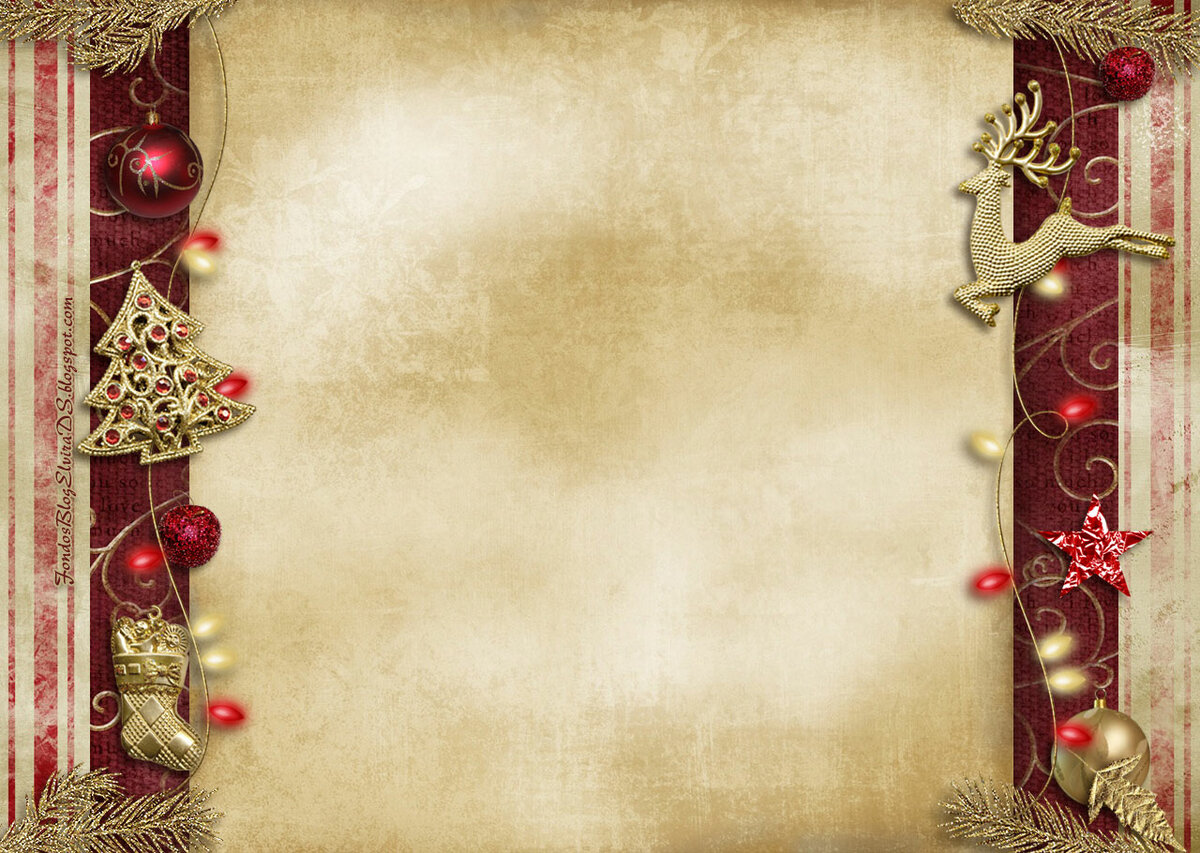 Муниципальное бюджетное учреждение
дополнительного образования
Детская школа искусств № 13
Новогодние игрушки прошлого века
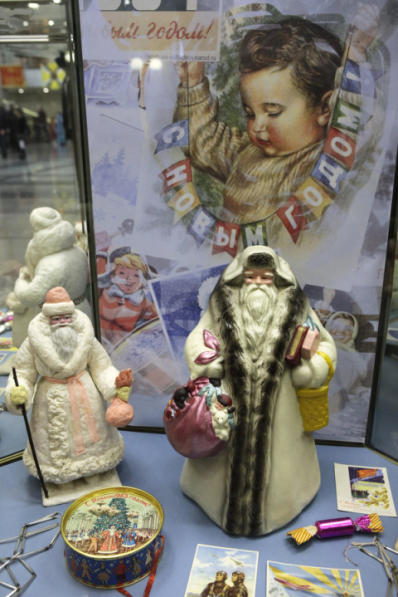 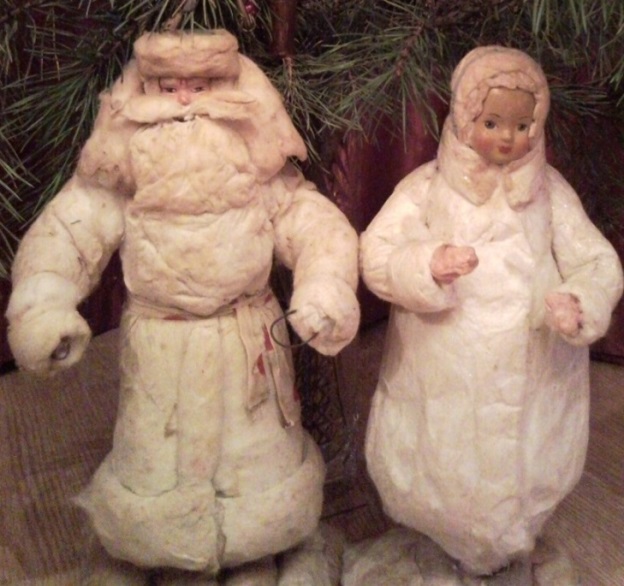 75-ой годовщине Великой отечественной войне посвящается…
Подготовила: Преподаватель отделения 
«Изобразительное искусство» Панкова Е.С.
Ульяновск, 2025
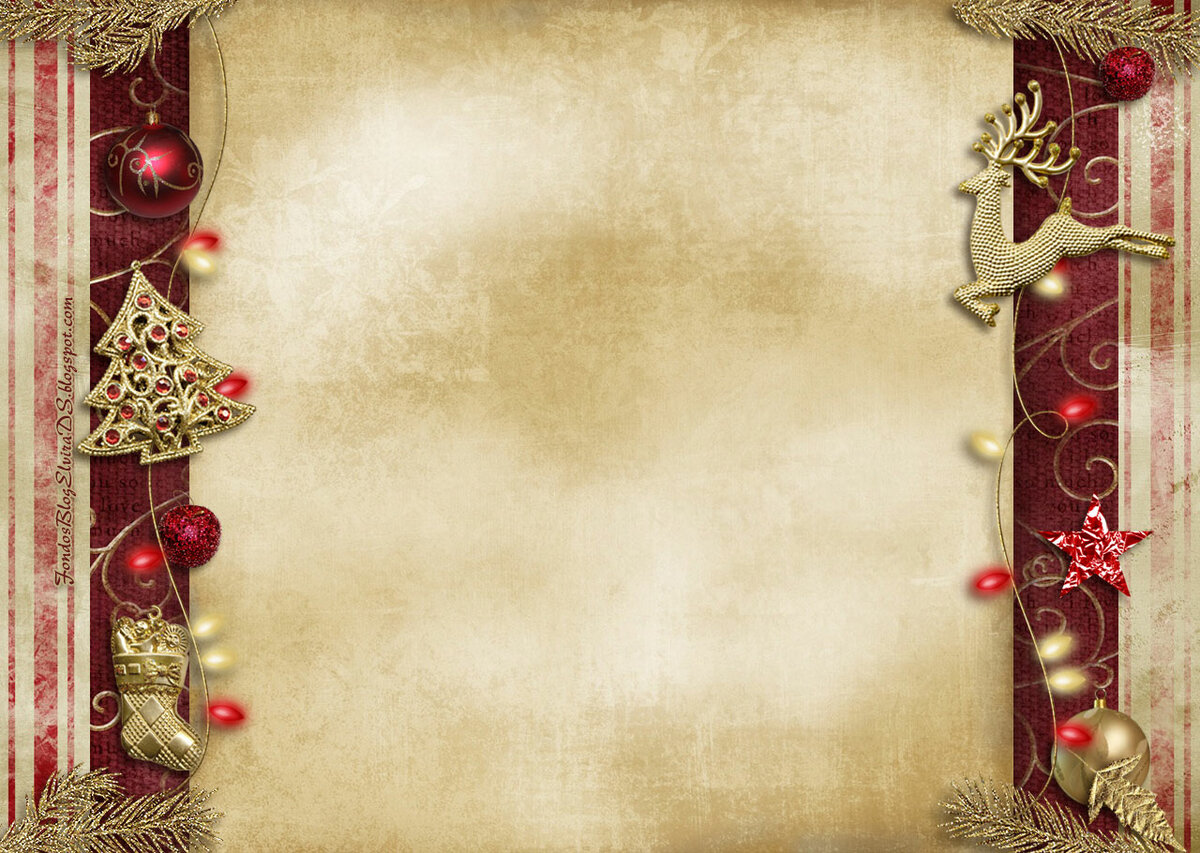 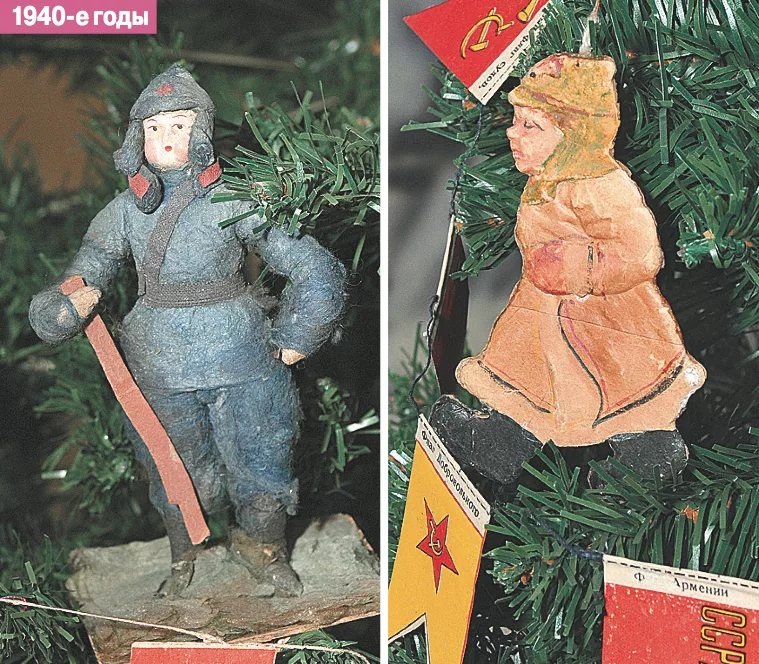 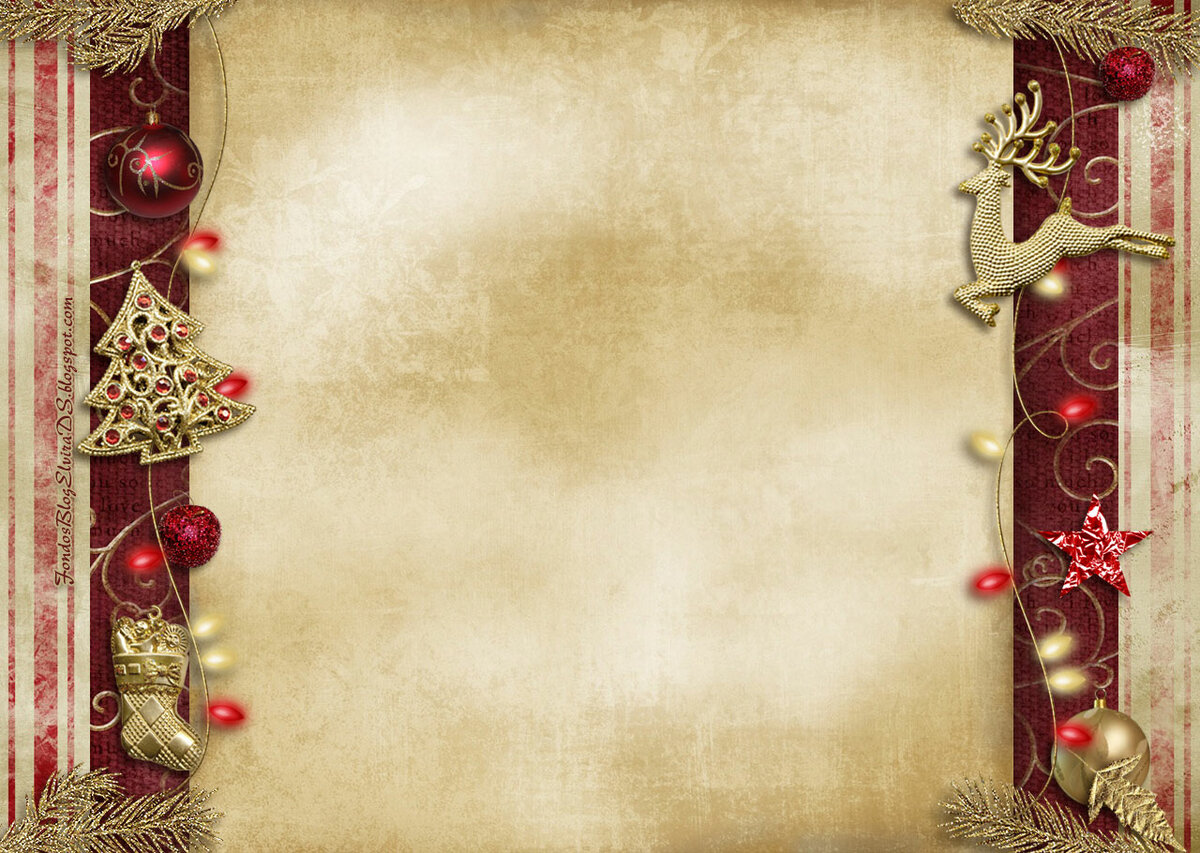 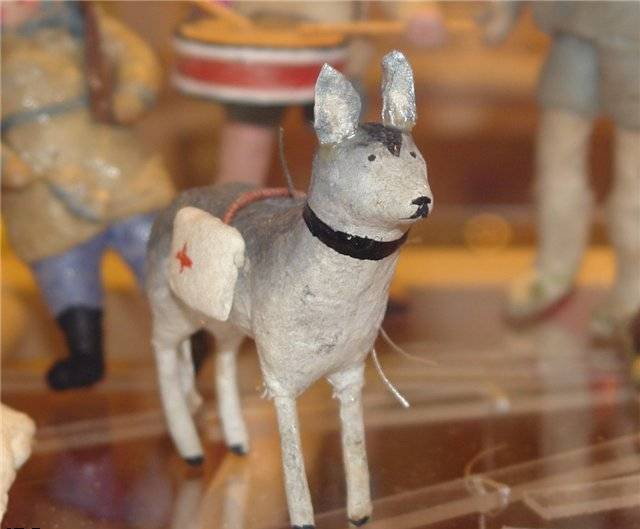 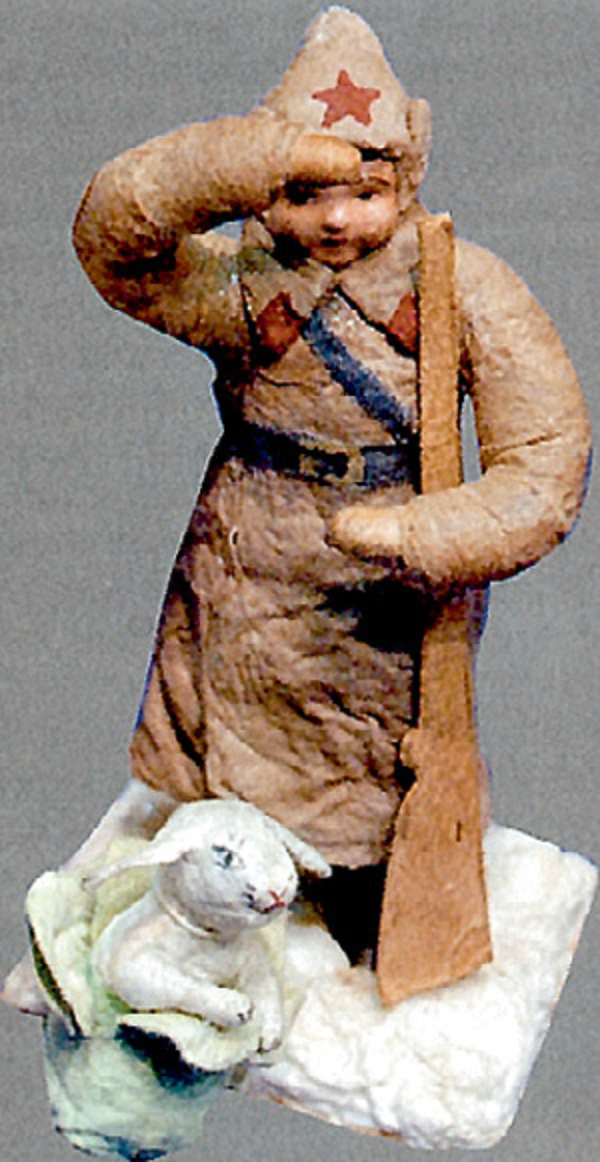 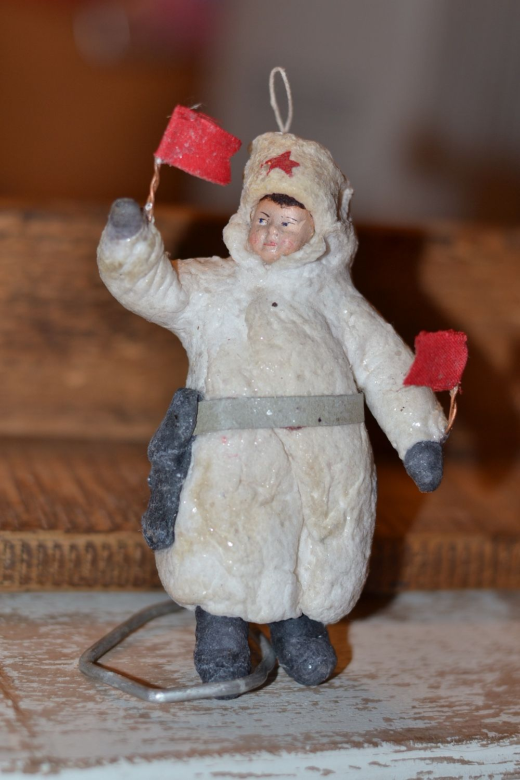 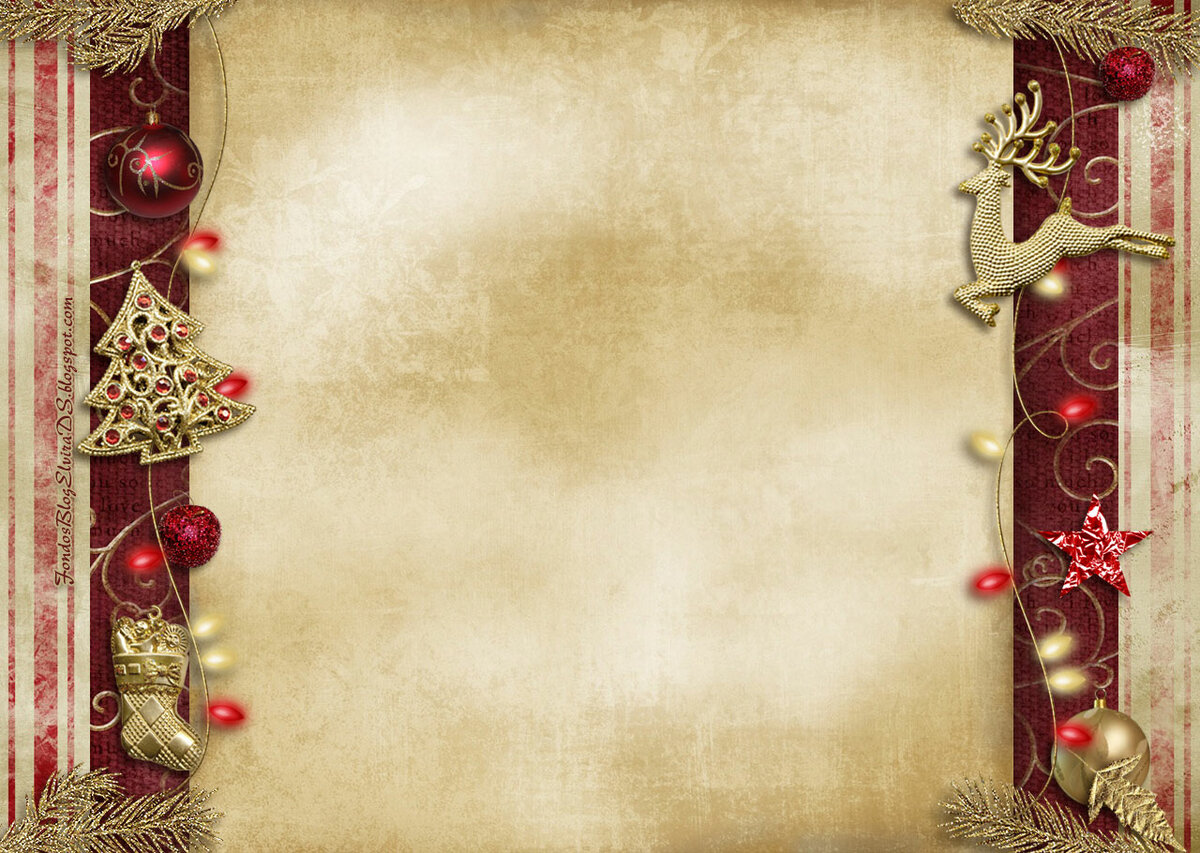 Современные игрушки по старым технологиям
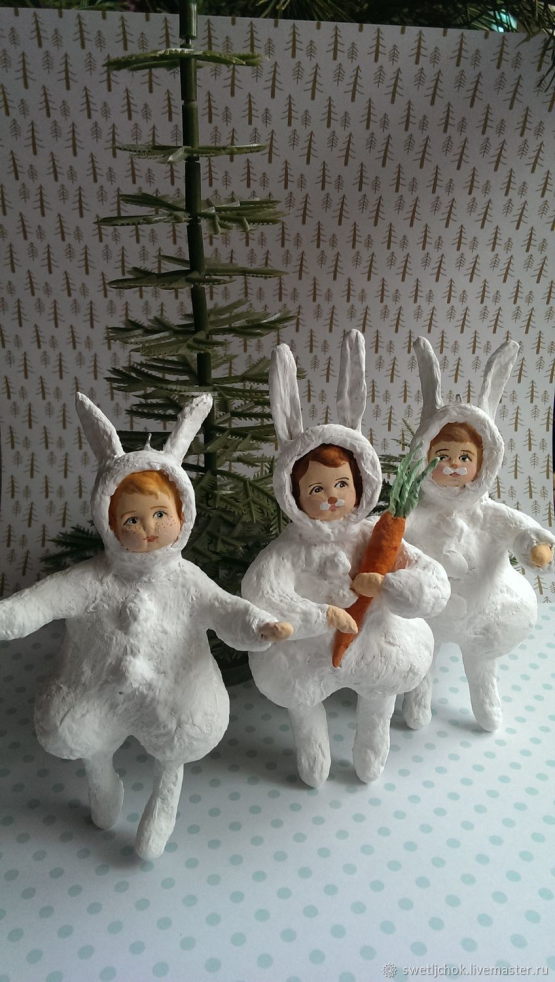 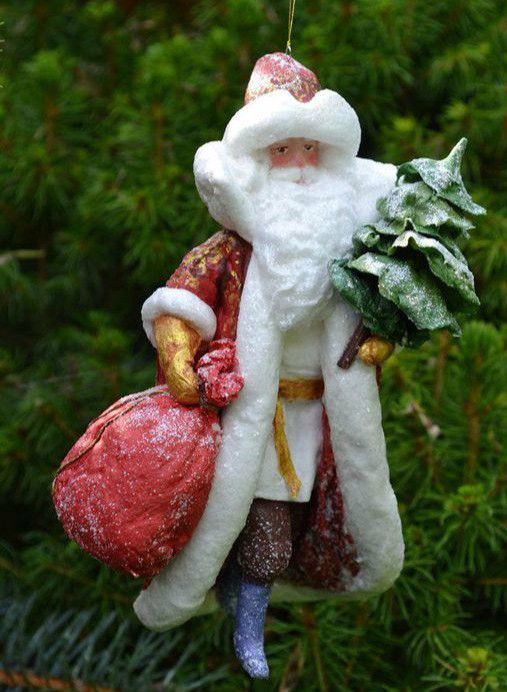 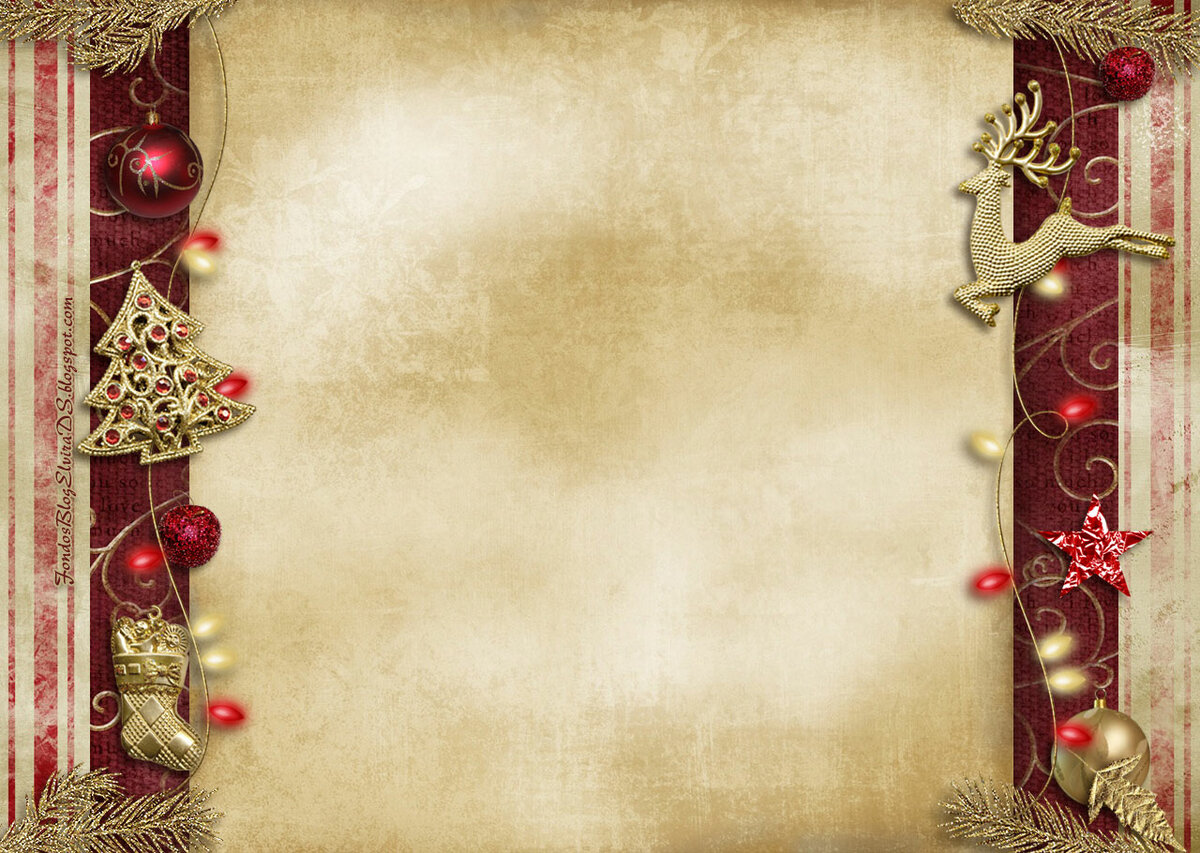 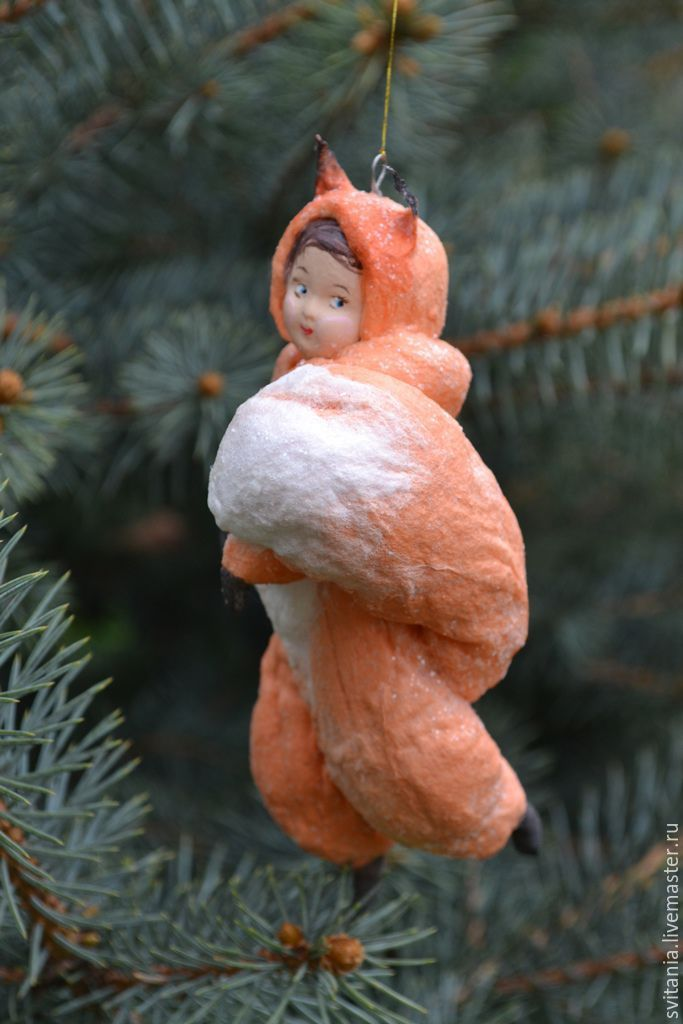 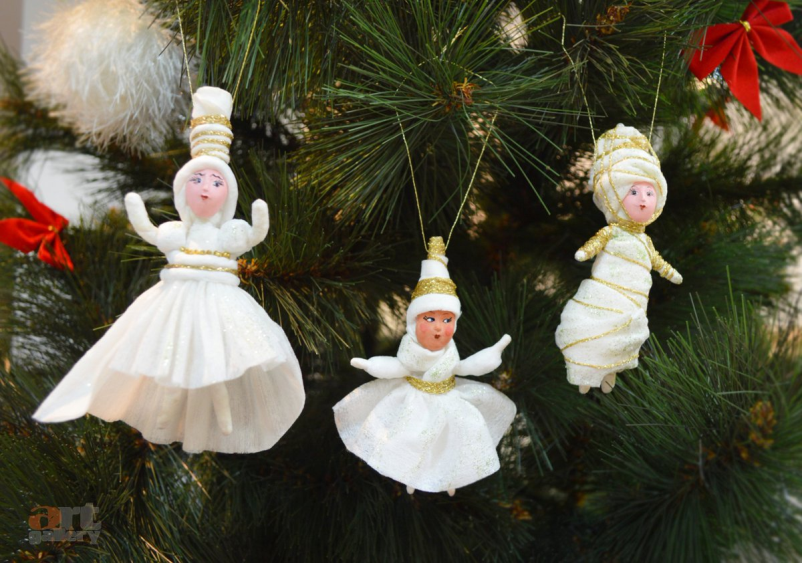 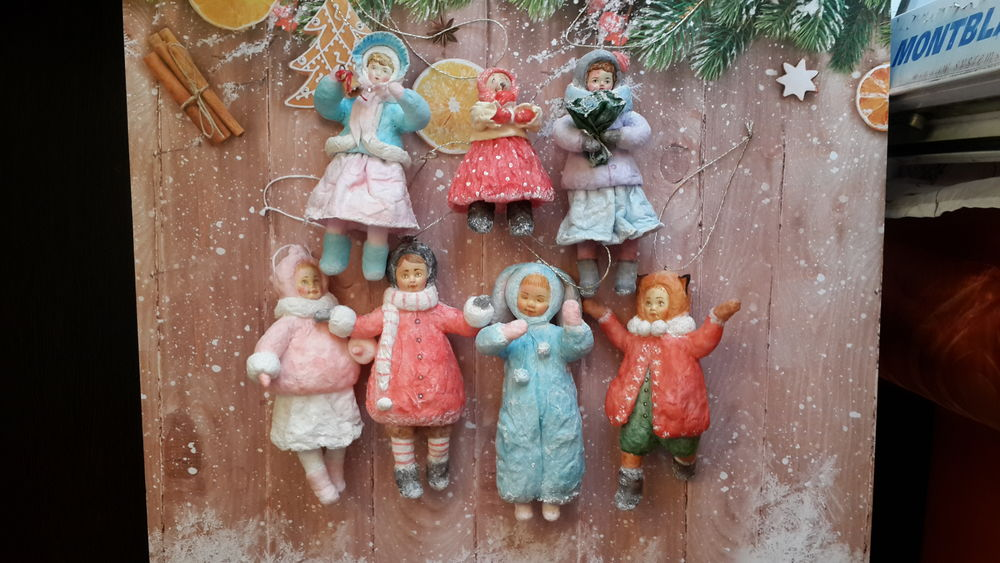 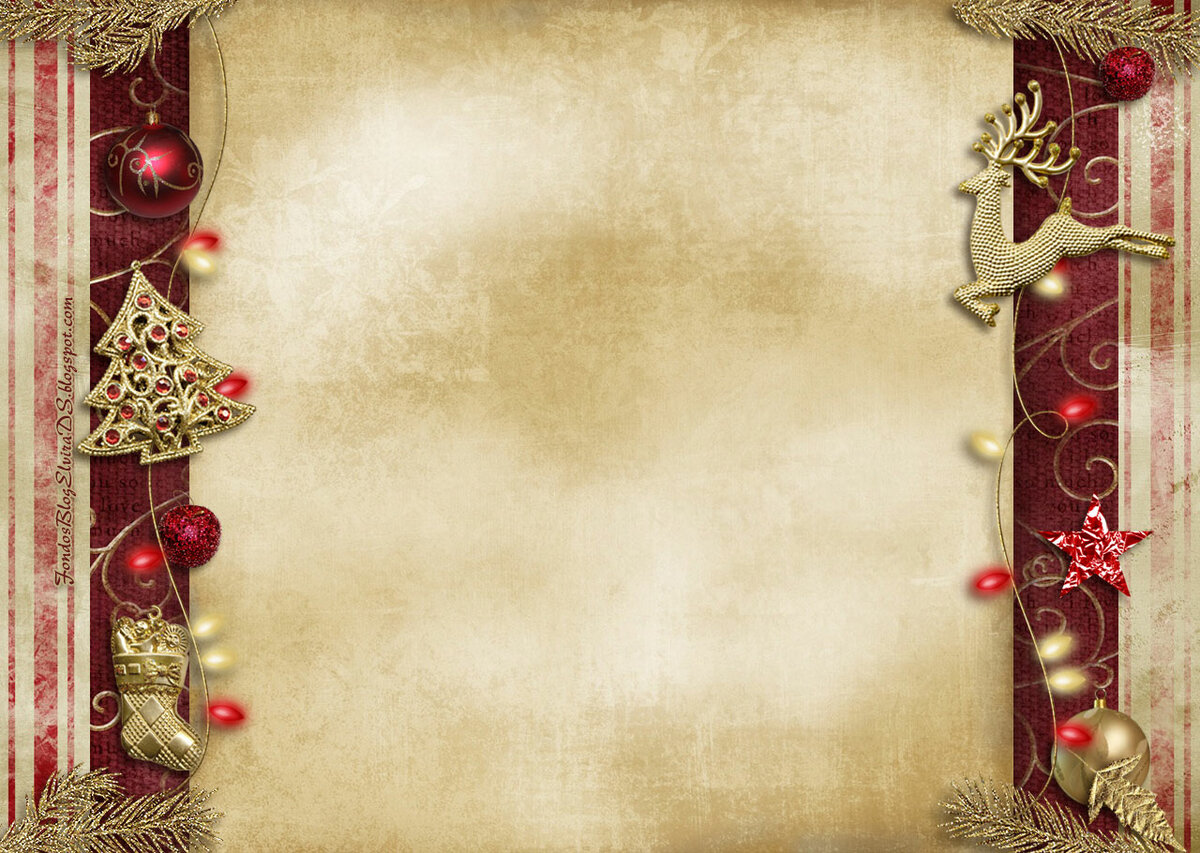 Мастер-класс «Винтажная ёлочная игрушка »
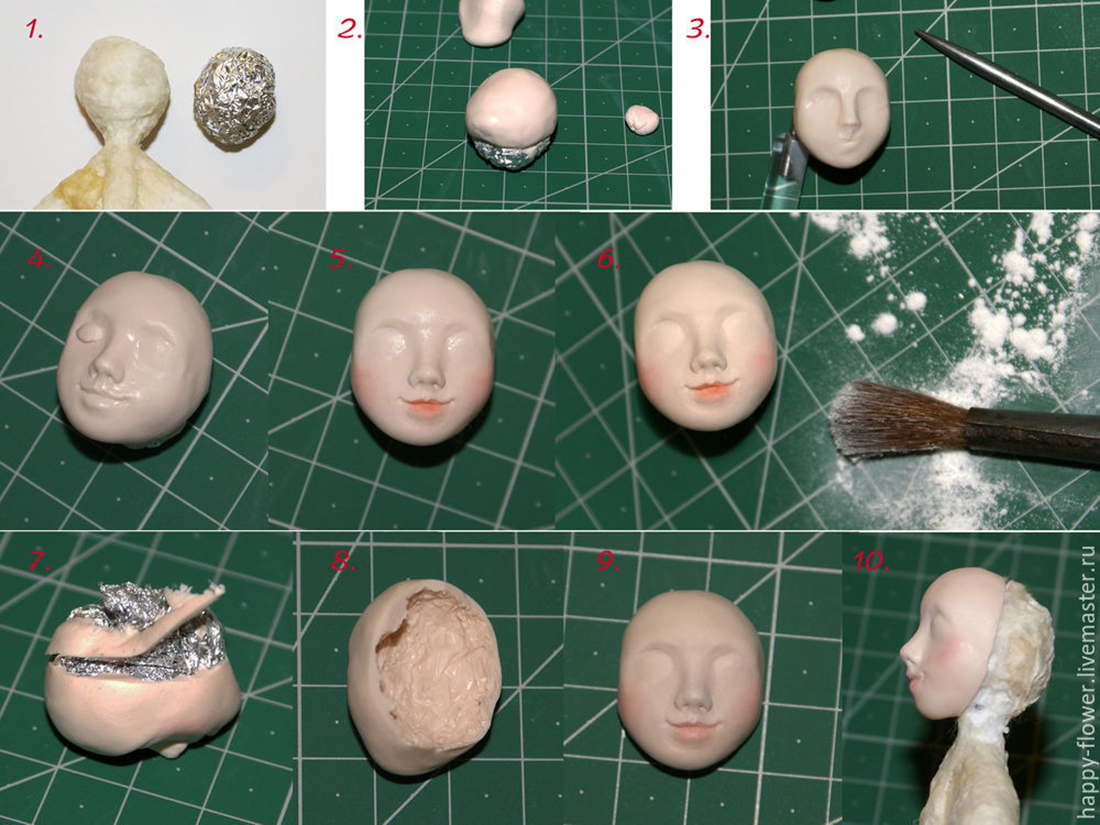 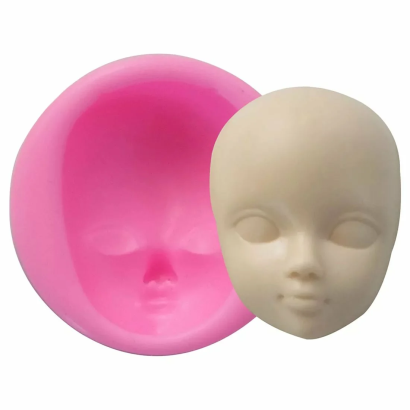 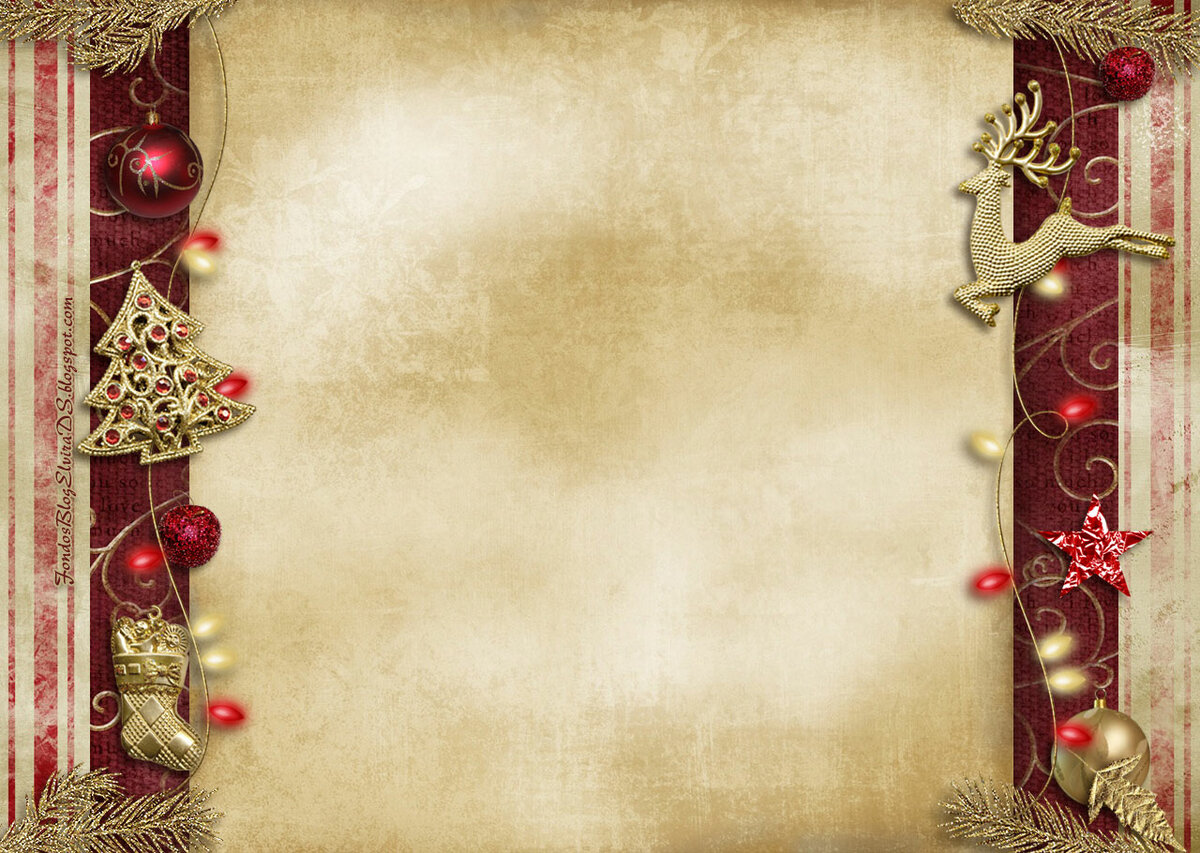 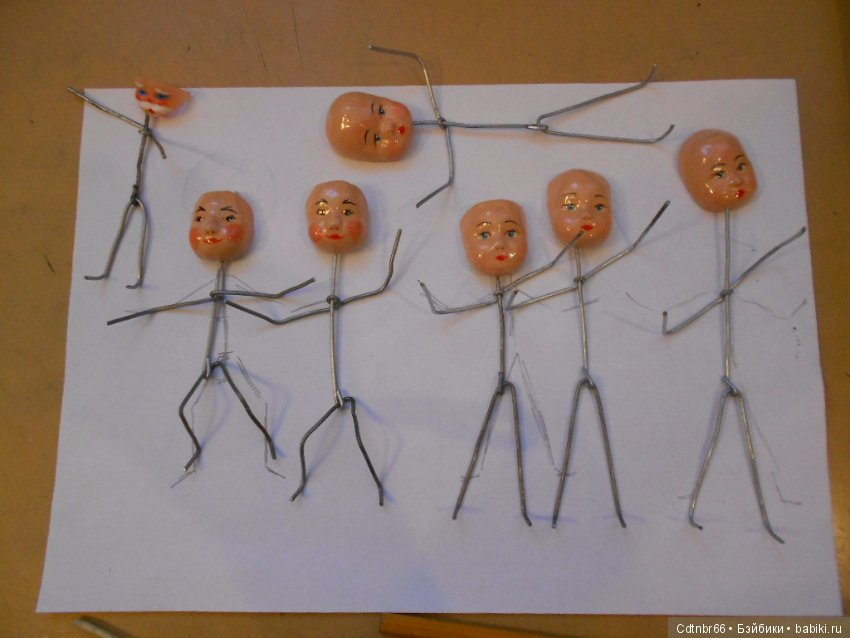 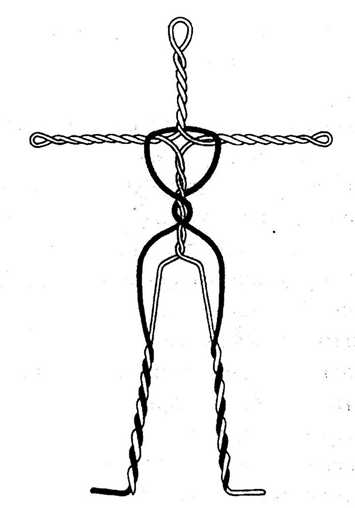 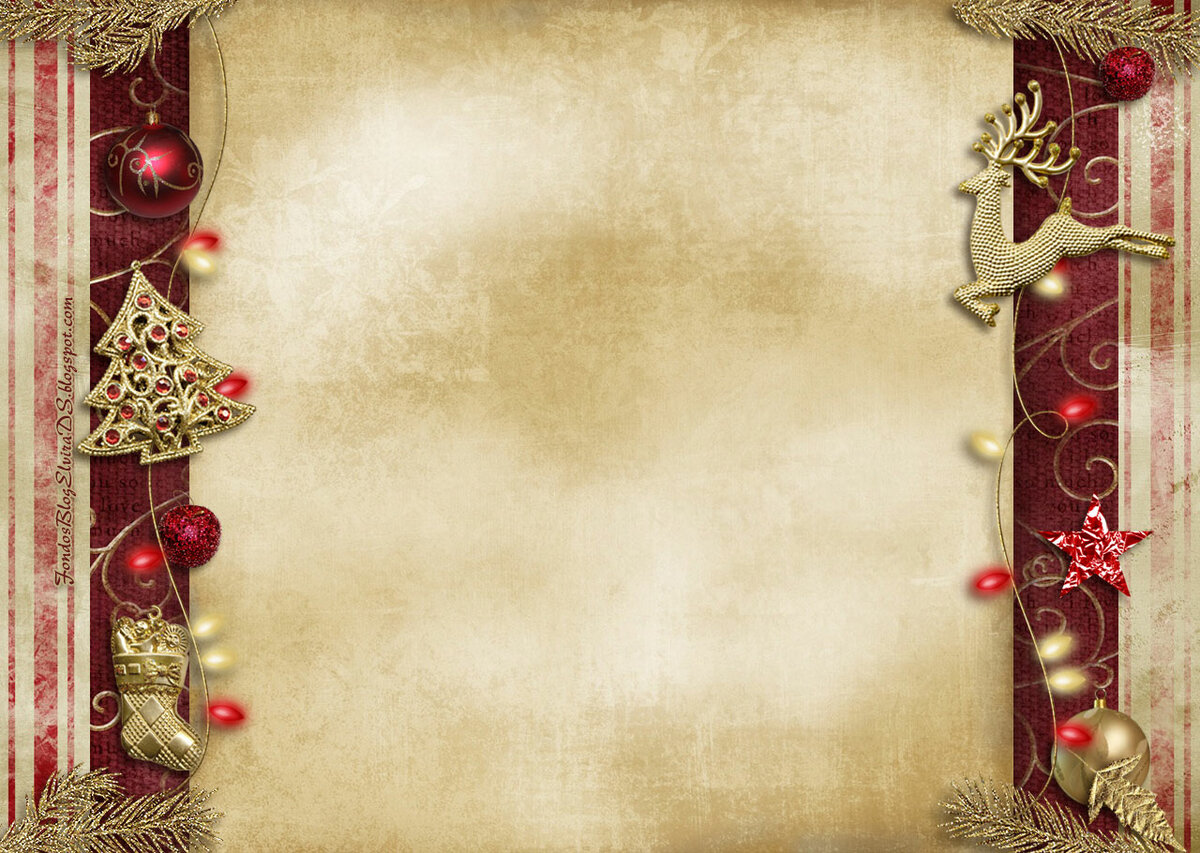 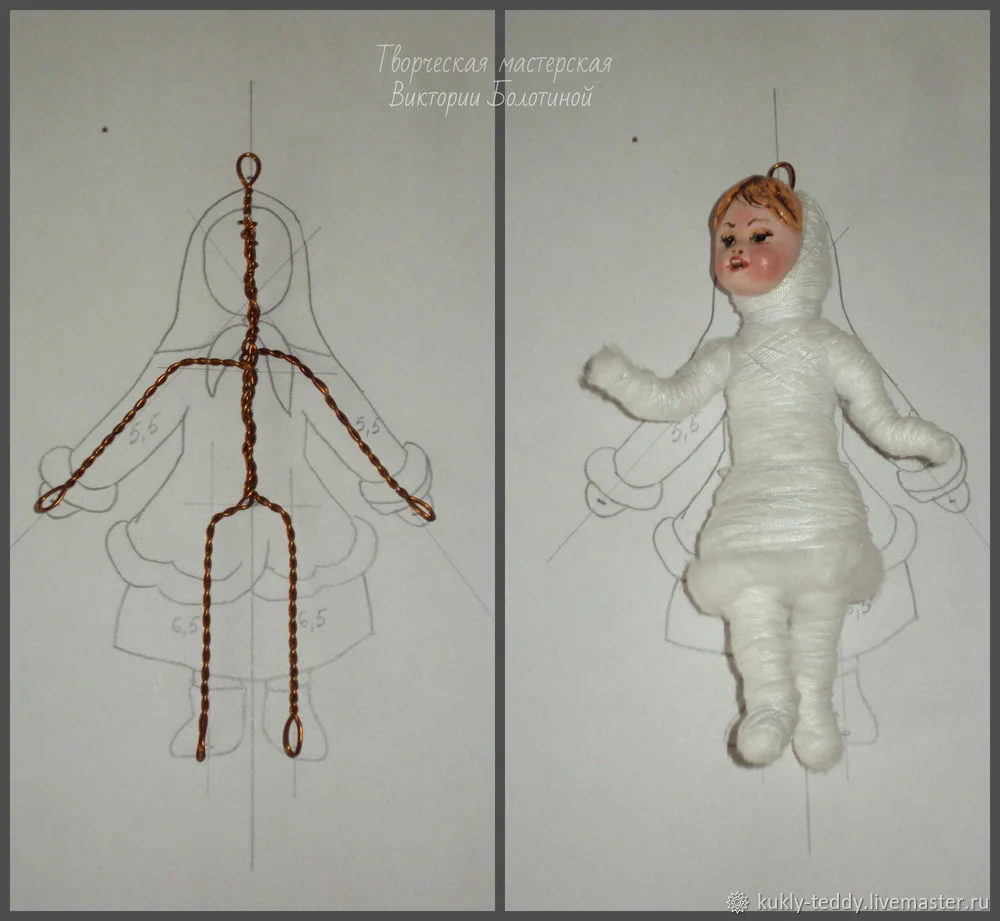 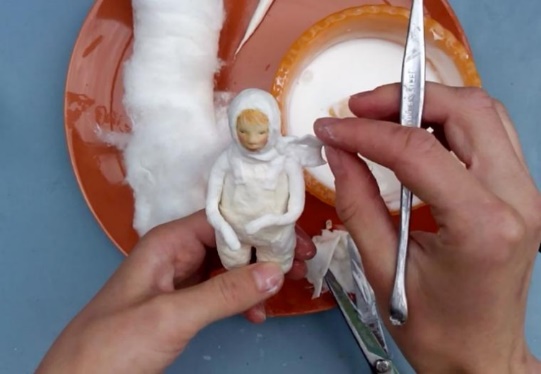 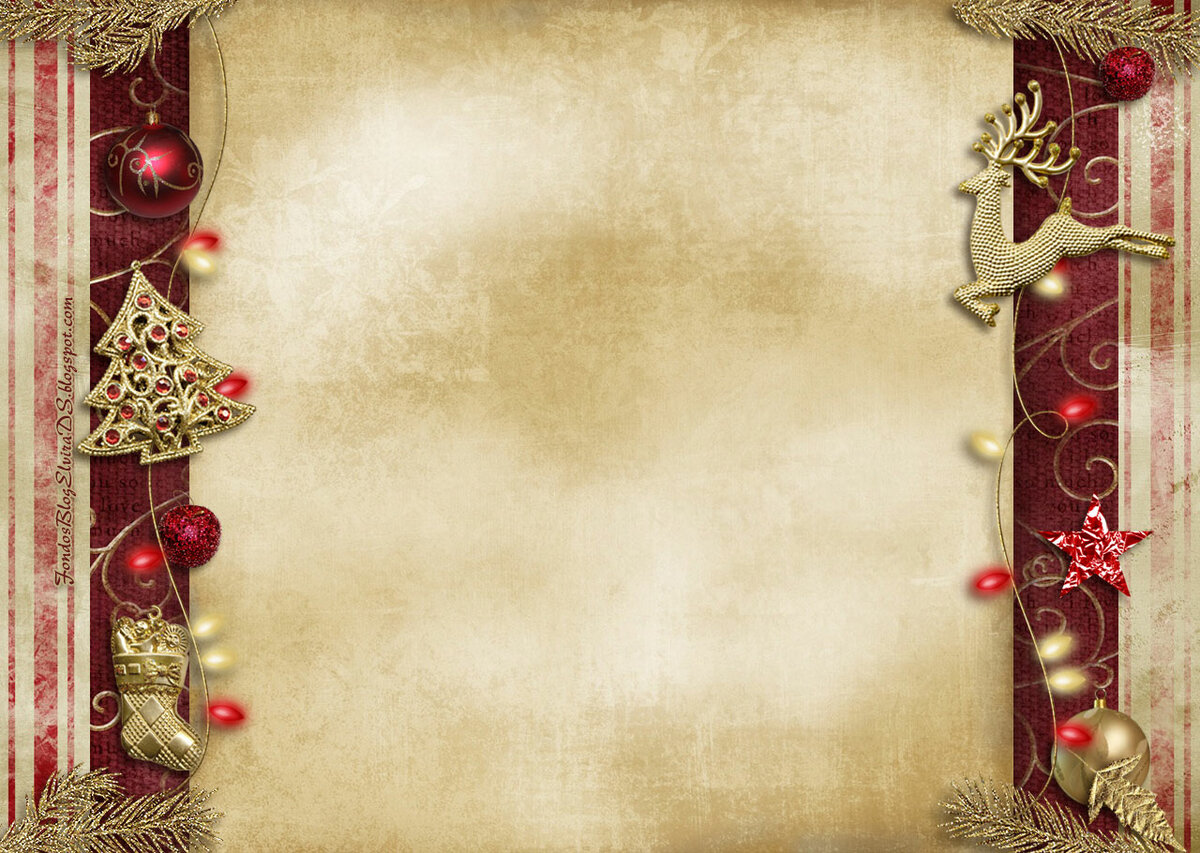 Технологическая карта по изготовлению игрушки
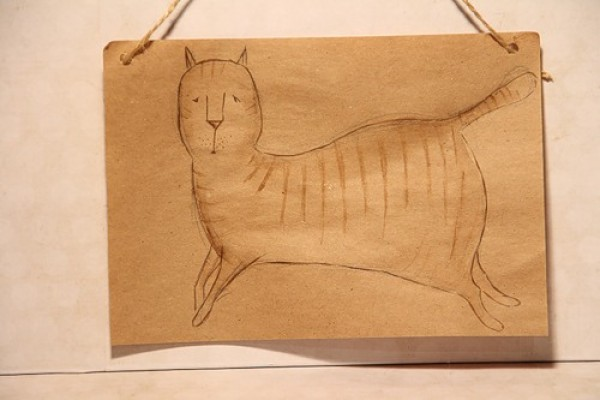 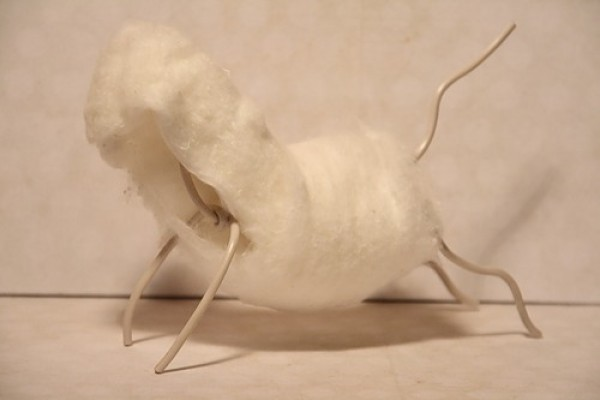 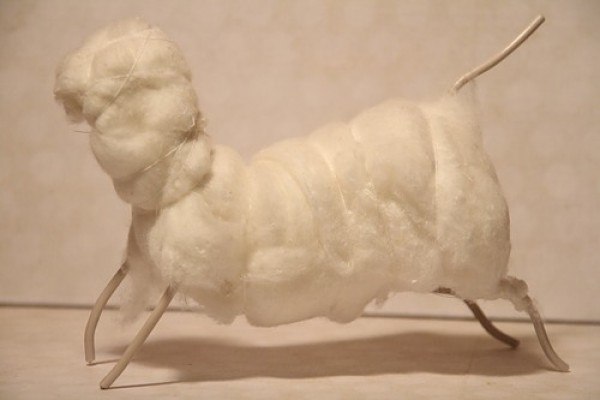 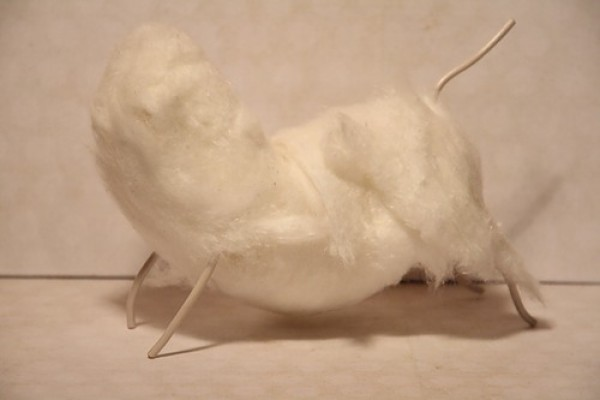 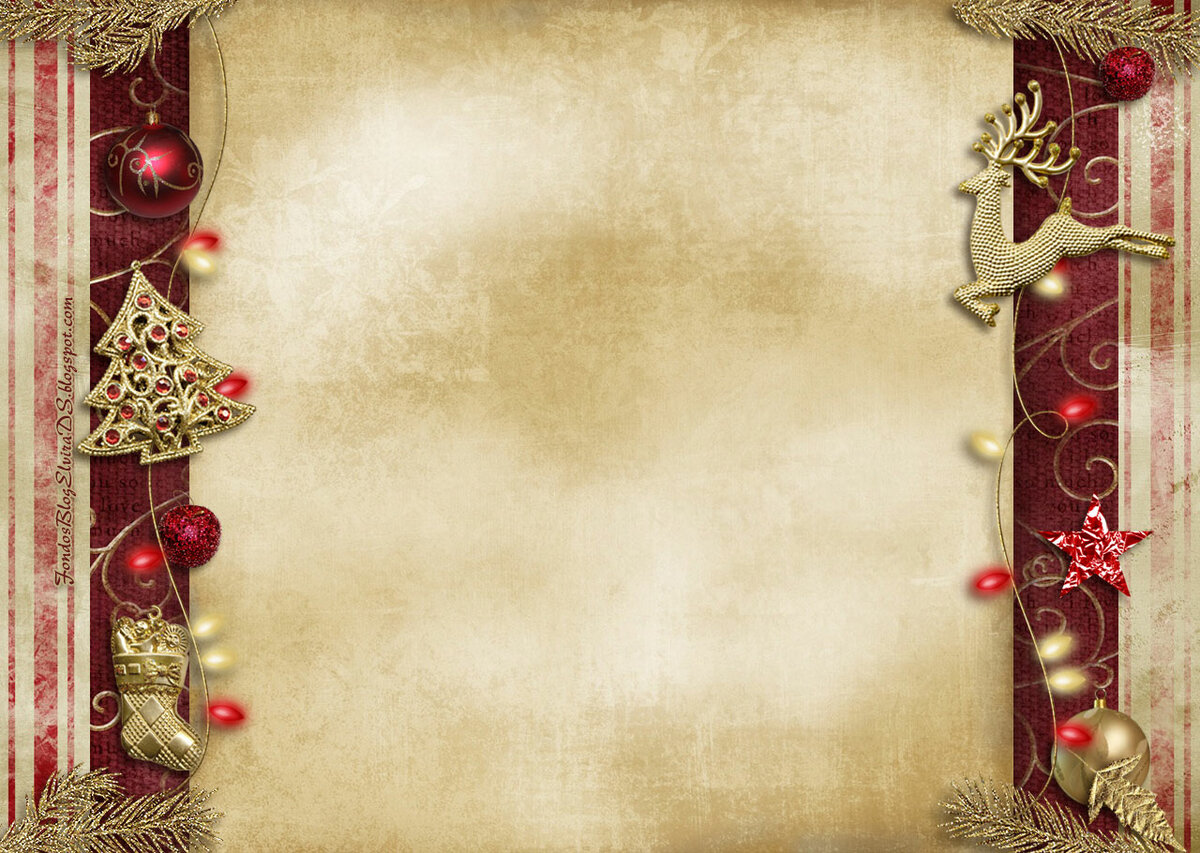 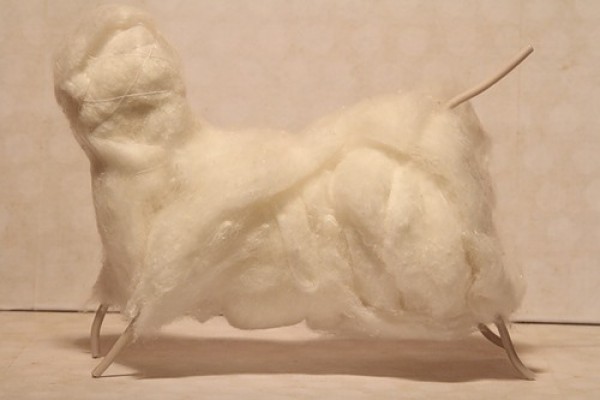 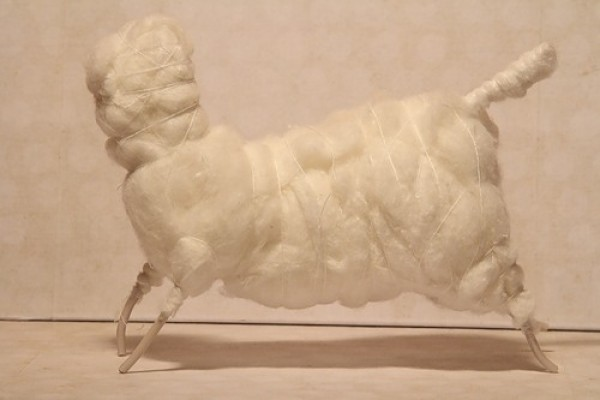 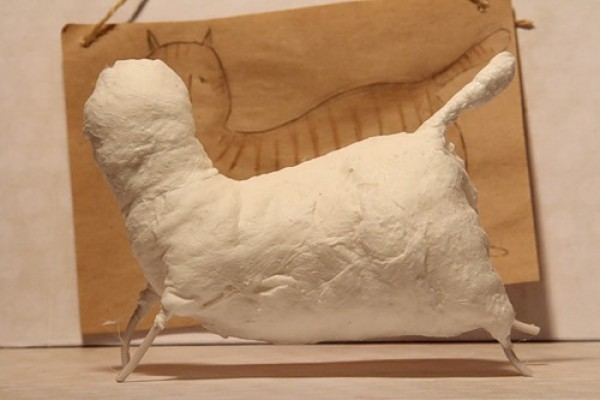 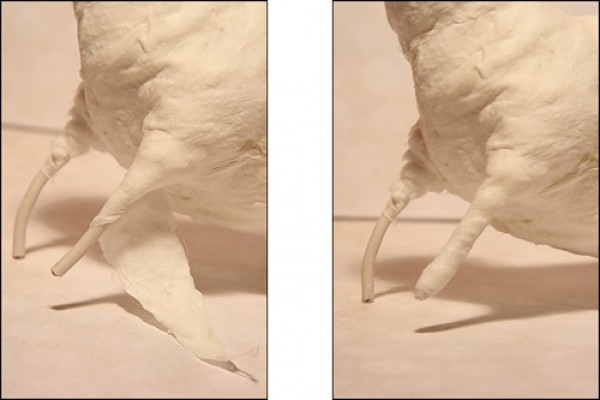 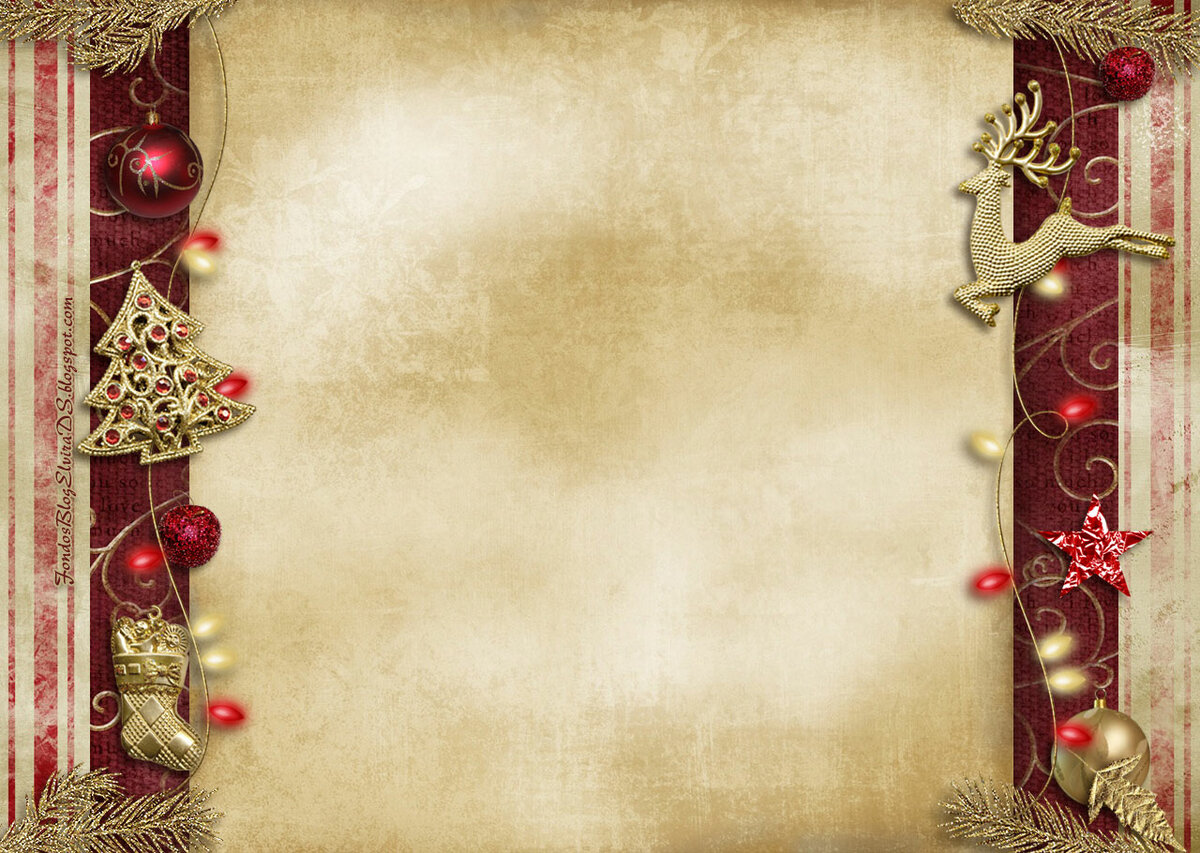 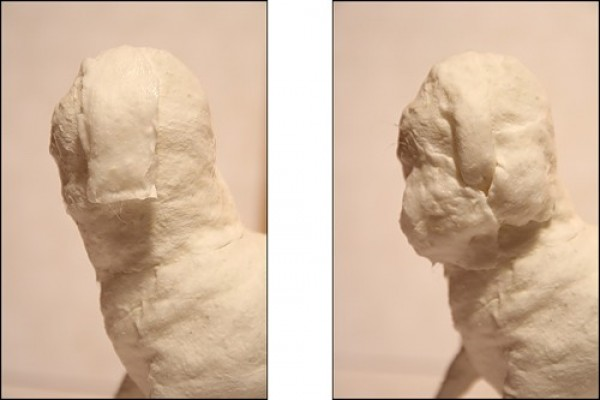 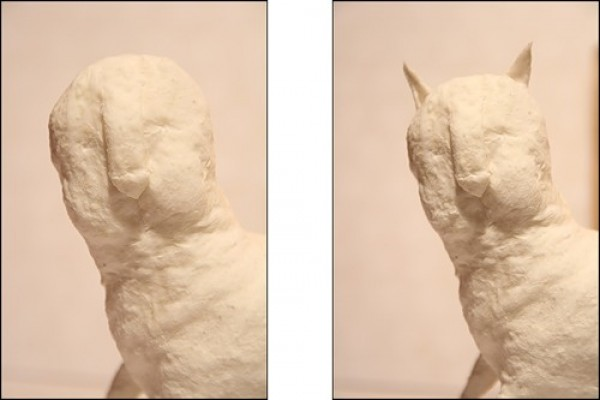 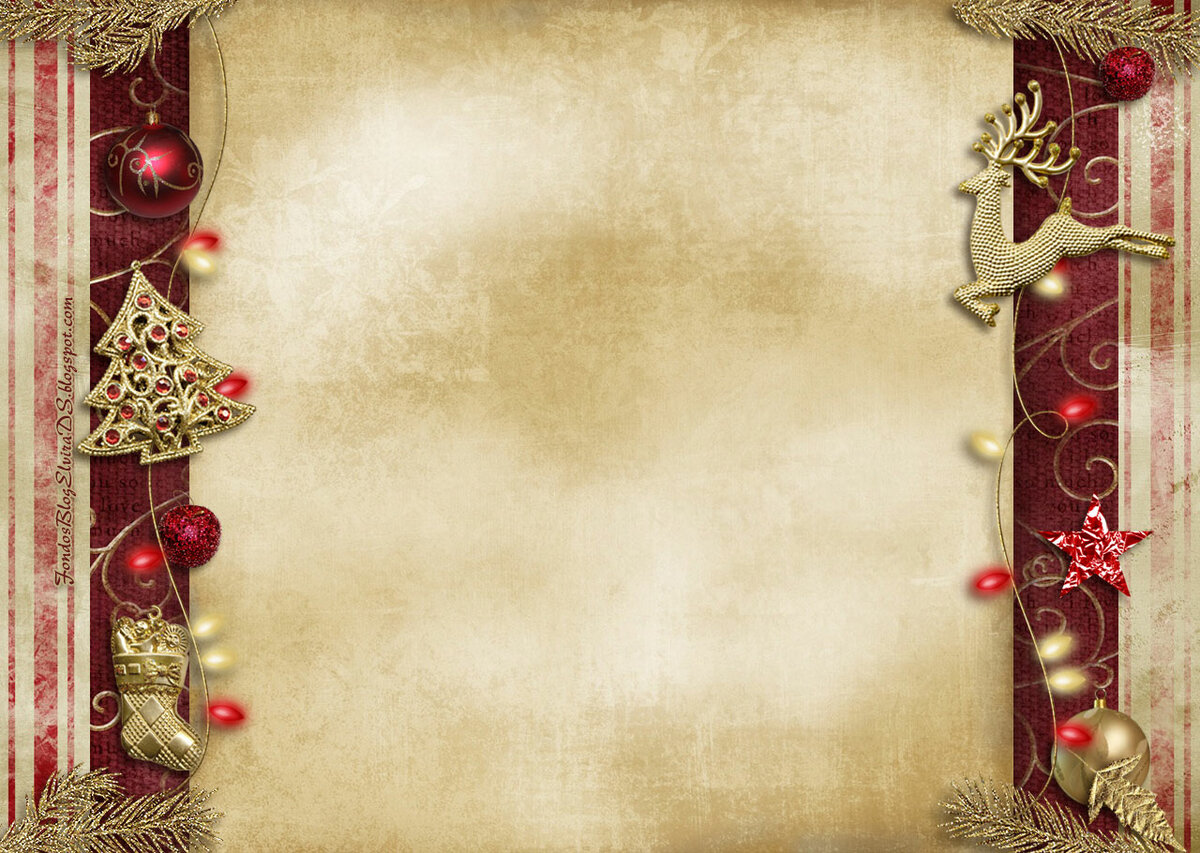 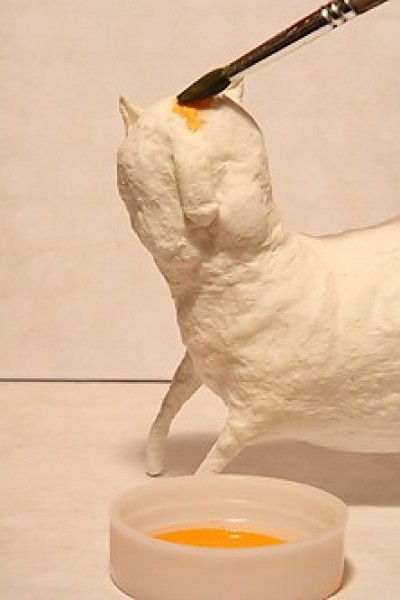 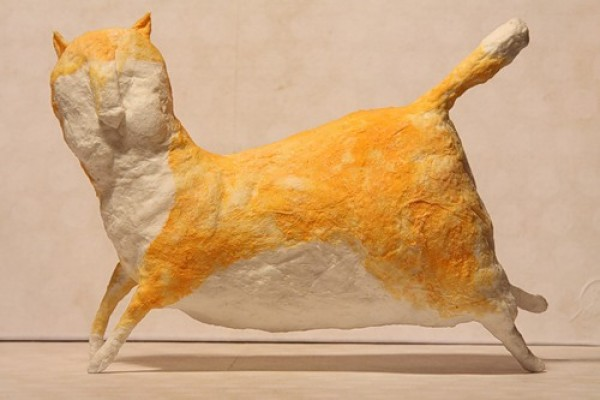 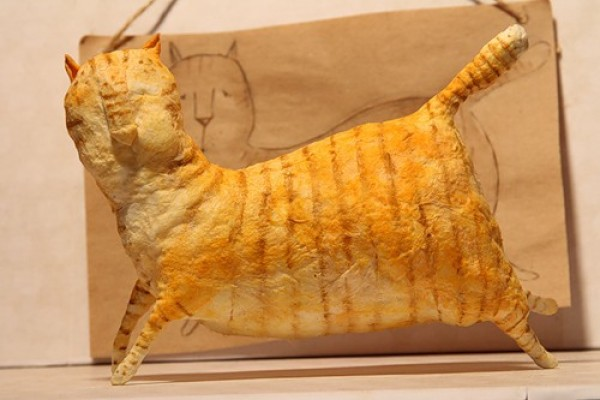 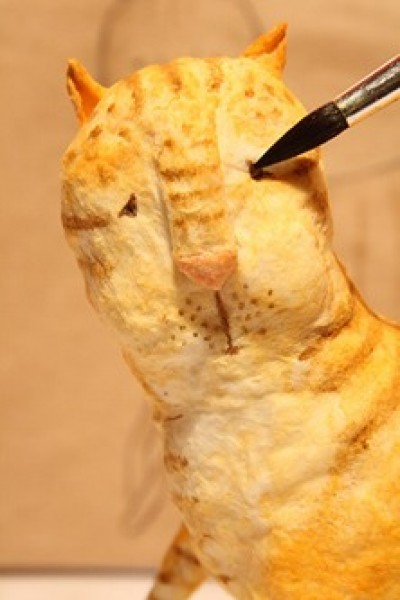 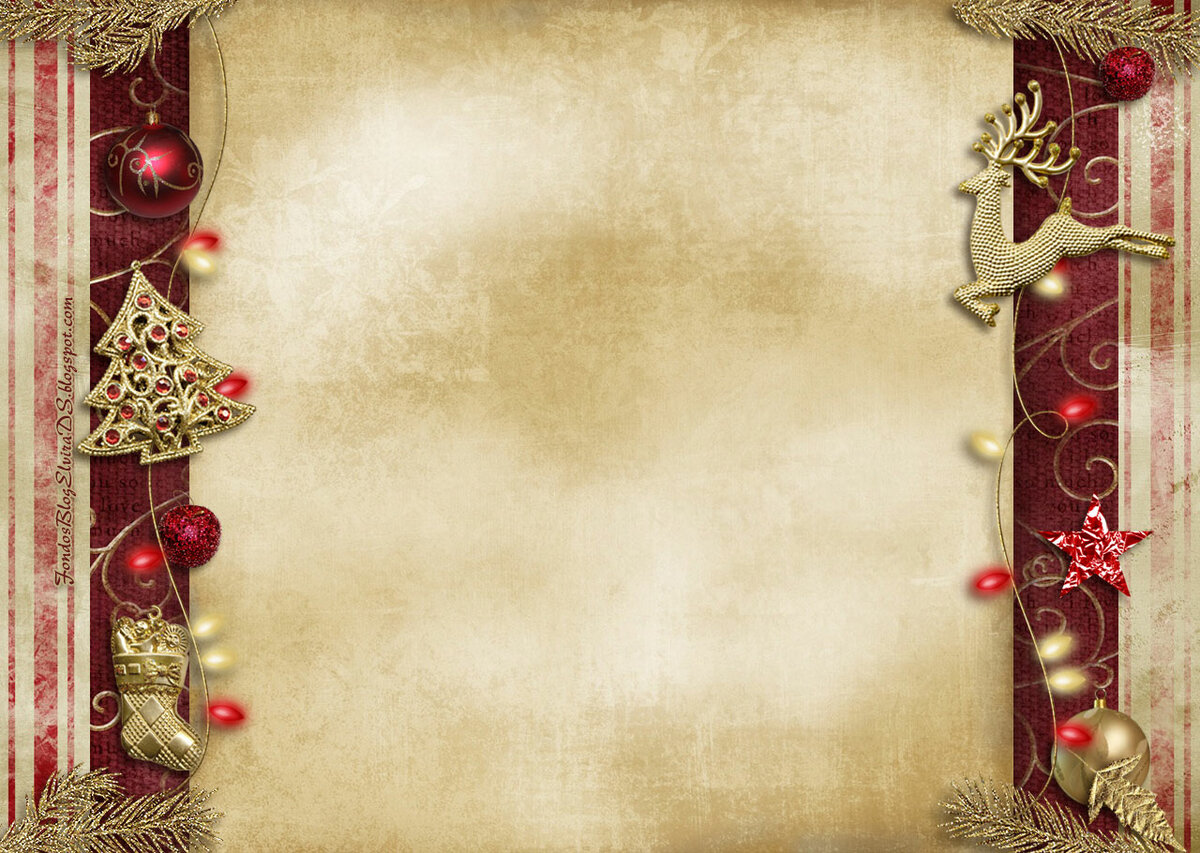 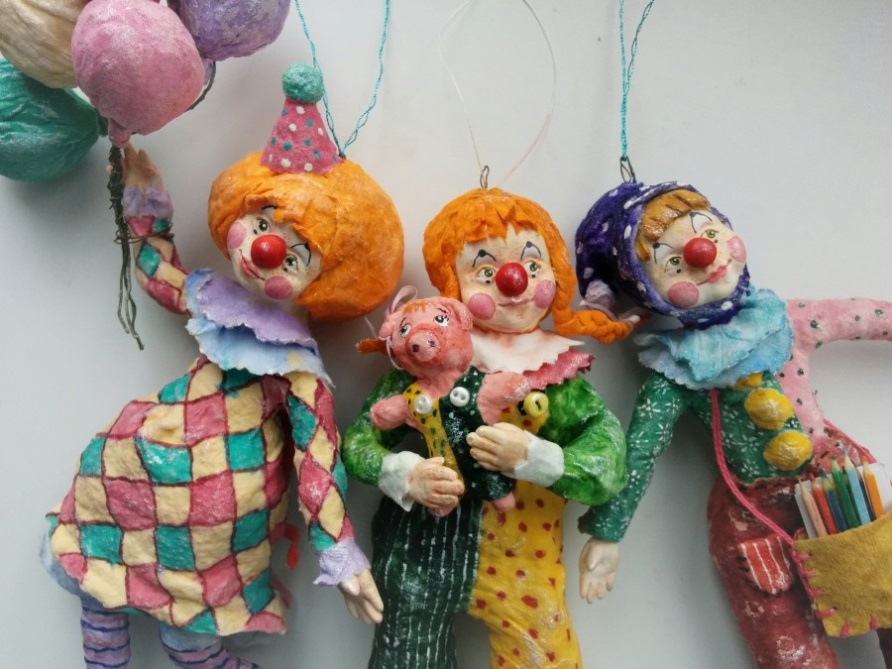 Спасибо за внимание!